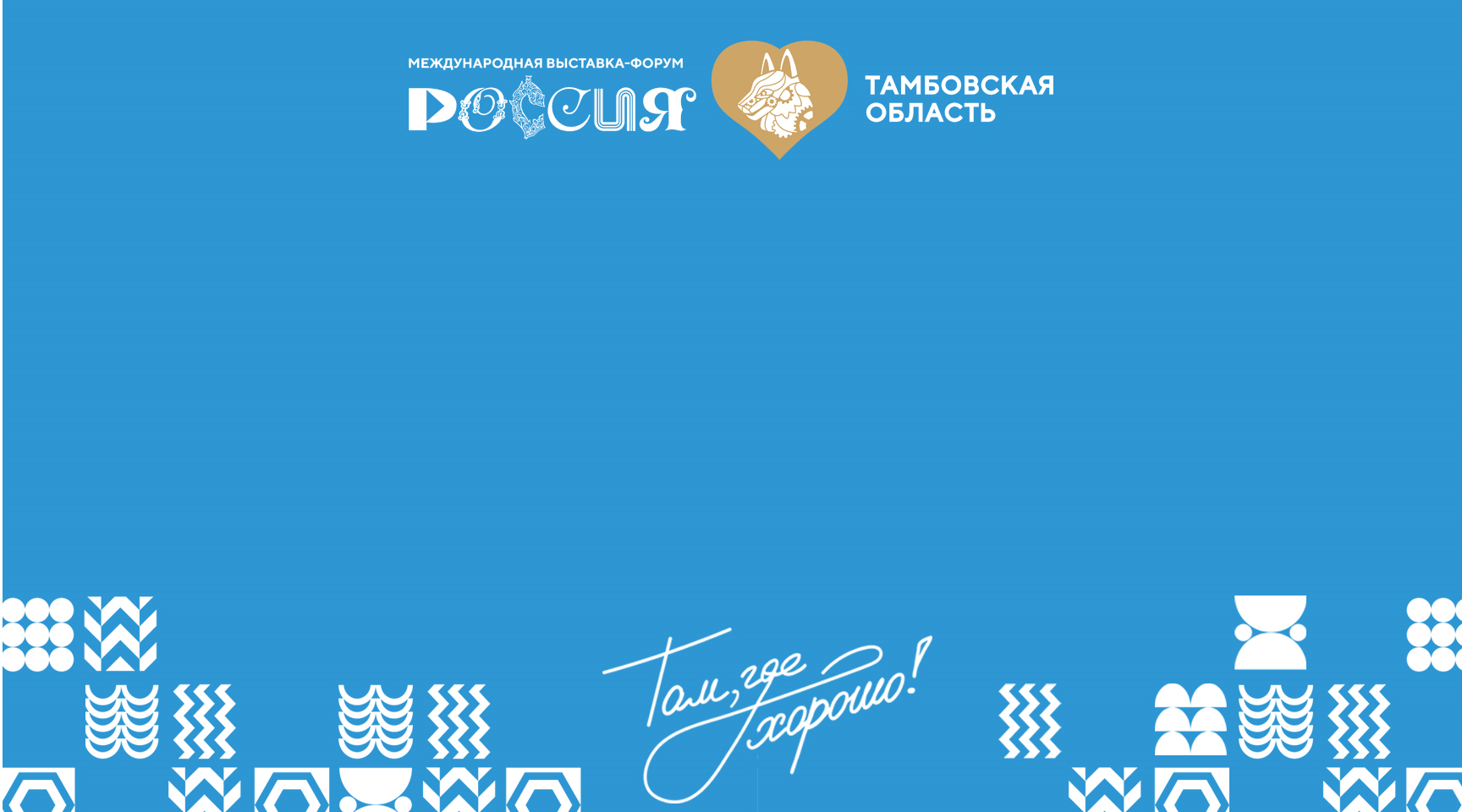 Тамбовское региональное отделение
 Общероссийской Общественной организации  инвалидов 
                 «Новые возможности»
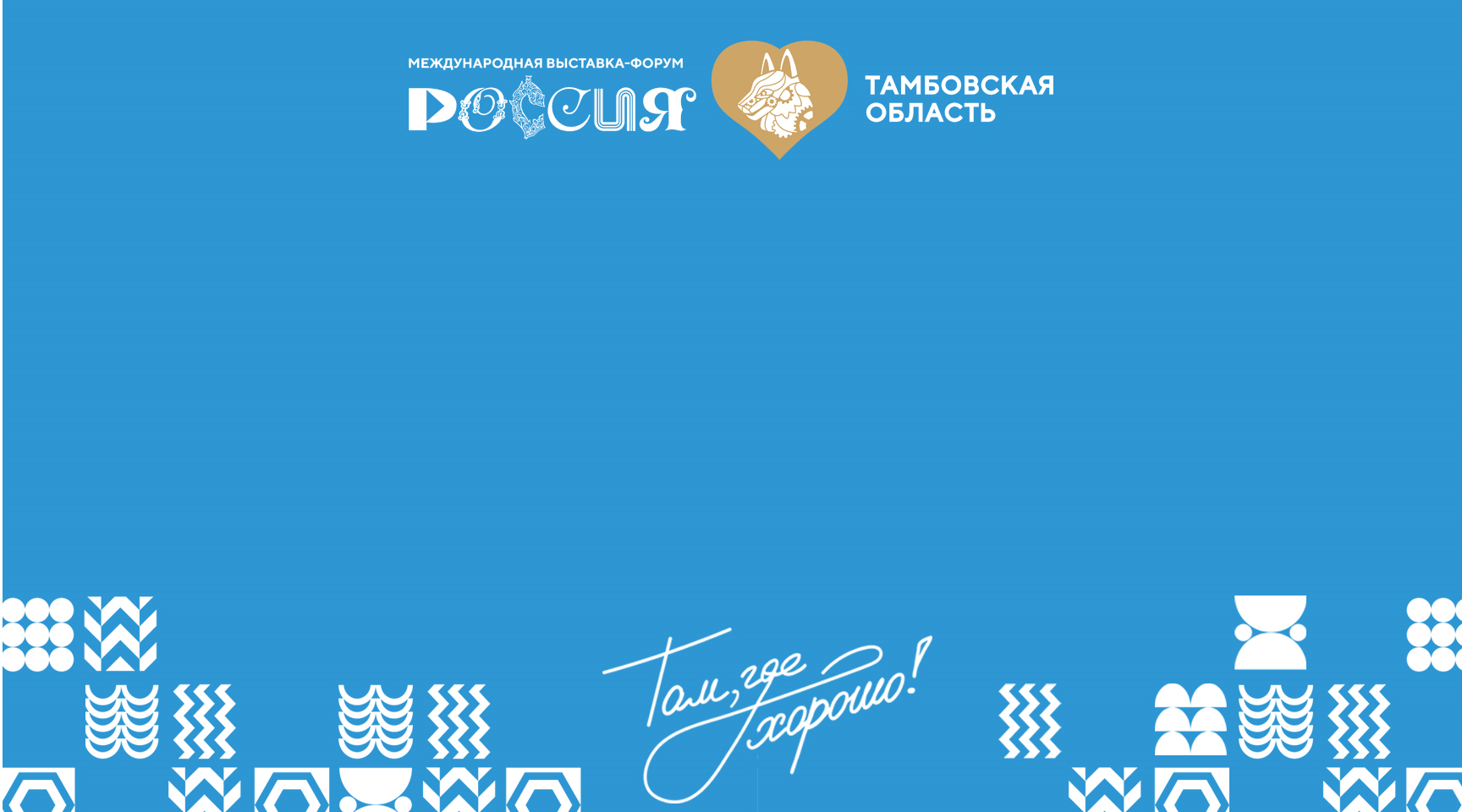 На базе нашей организации работает
   «Инклюзивный центр социальной реабилитации «Новые возможности»
 Данный проект реализует комплекс психологических, научных и трудовых мер, направленных на восстановление физического и психического состояния инвалидов, людей с ограниченными возможностями здоровья, коррекцию способности приспособления к окружающей среде, полноценного функционирования в обществе. 
Цель деятельности - создание условий для восстановления психического и духовного здоровья инвалидов, людей с ограниченными возможностями здоровья (имеющие в анамнезе психиатрические диагнозы), детей – инвалидов, членов их семей.
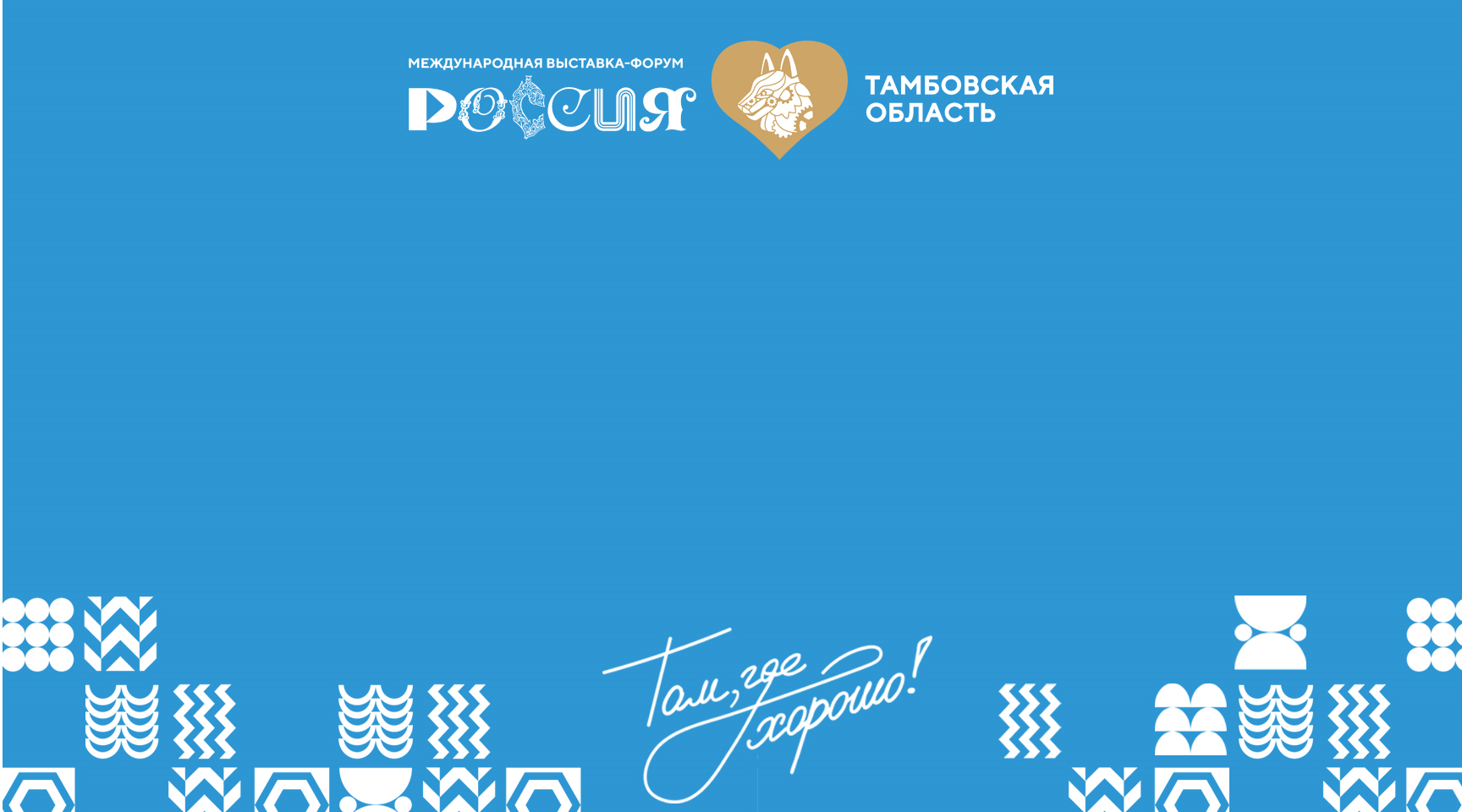 Направления деятельности

- Психопросвещение,  психообразование в сообществе по вопросам сохранения психического здоровья.
 - Психологическая поддержка родственников 
 членов организации пациентов психиатрического учреждения.
 - Психологическая и социально бытовая адаптация молодых инвалидов с целью восстановление их жизненных функций путем проведения тренингов  социального  и  бытового функционирования.
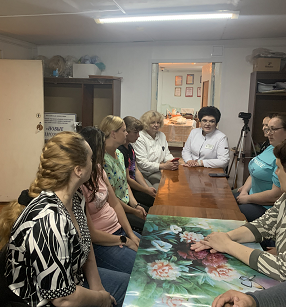 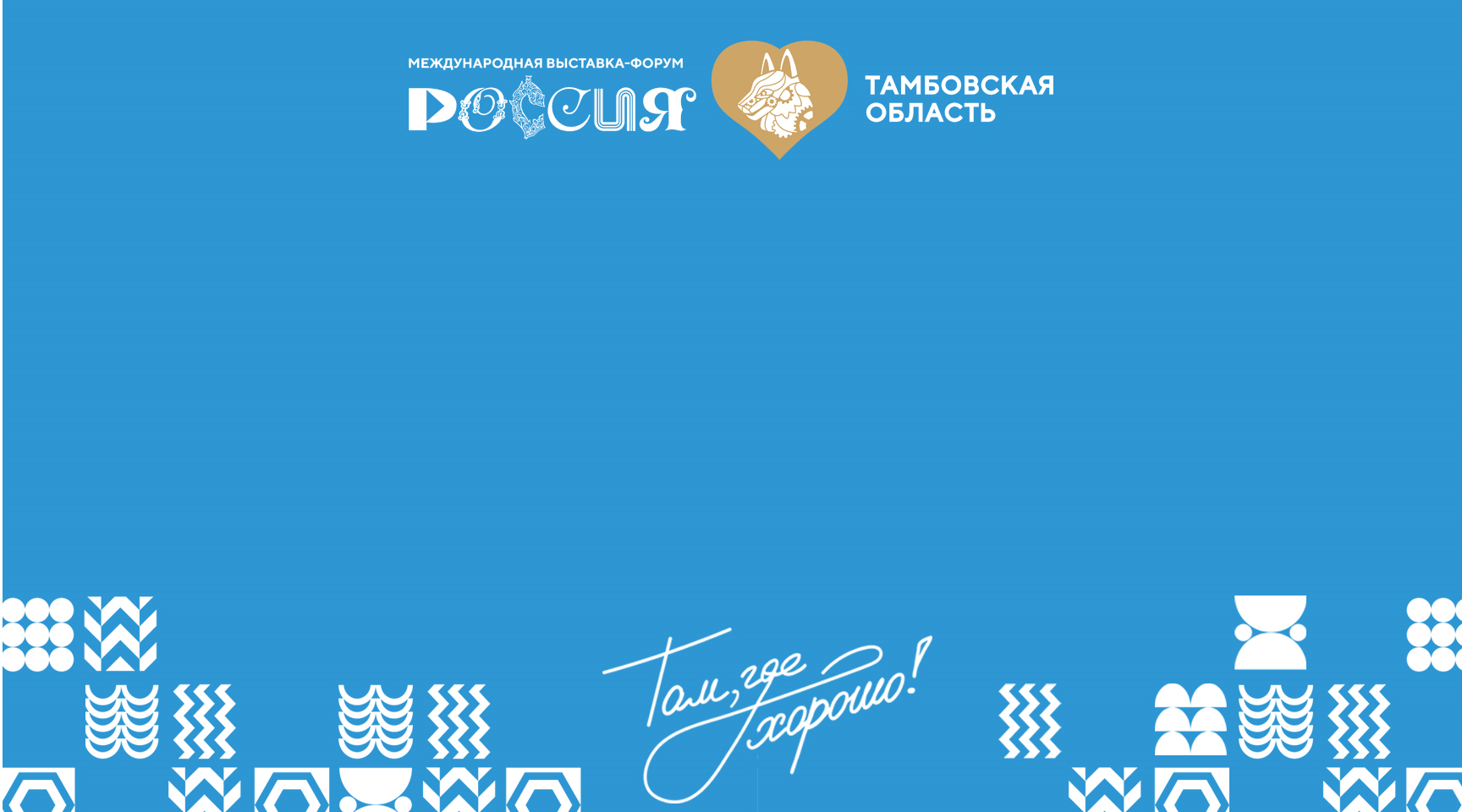 Социокультурная реабилитация инвалидов и членов их семей в Инклюзивном театре"Мы»
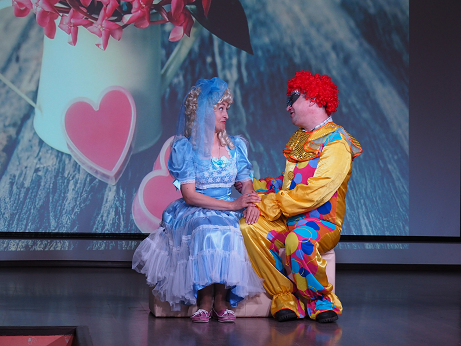 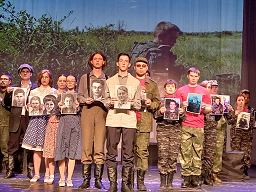 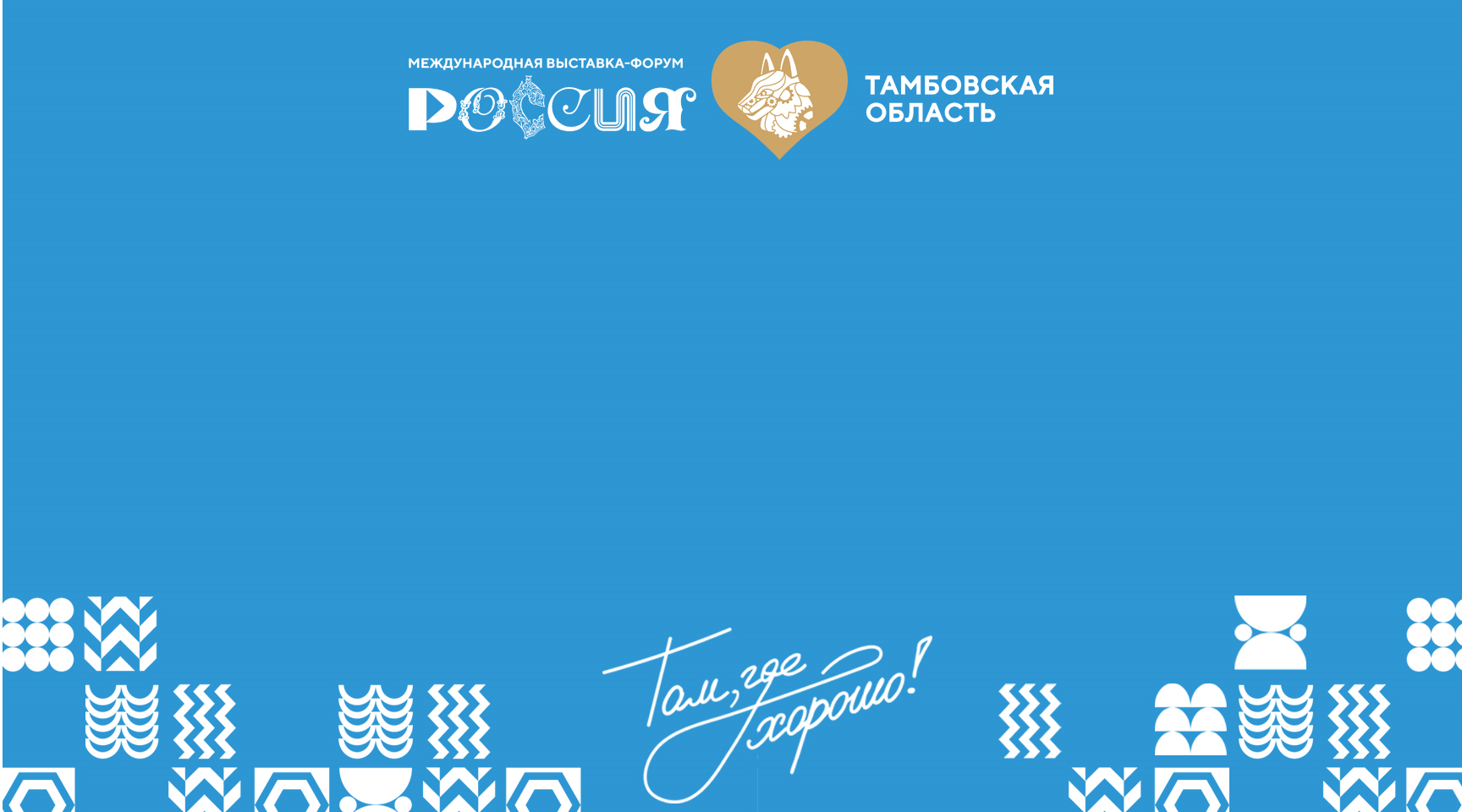 Социокультурная реабилитация инвалидов и членов их семей в студии "Радио Отражение"
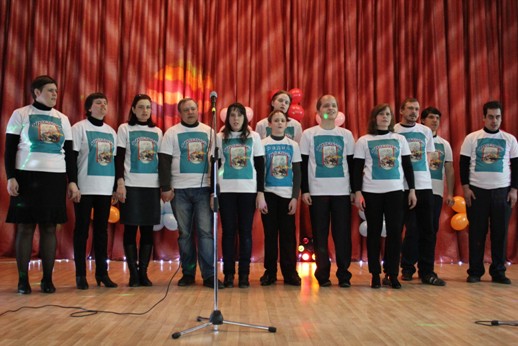 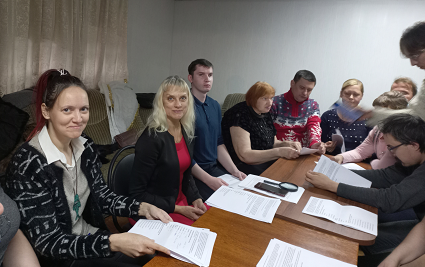 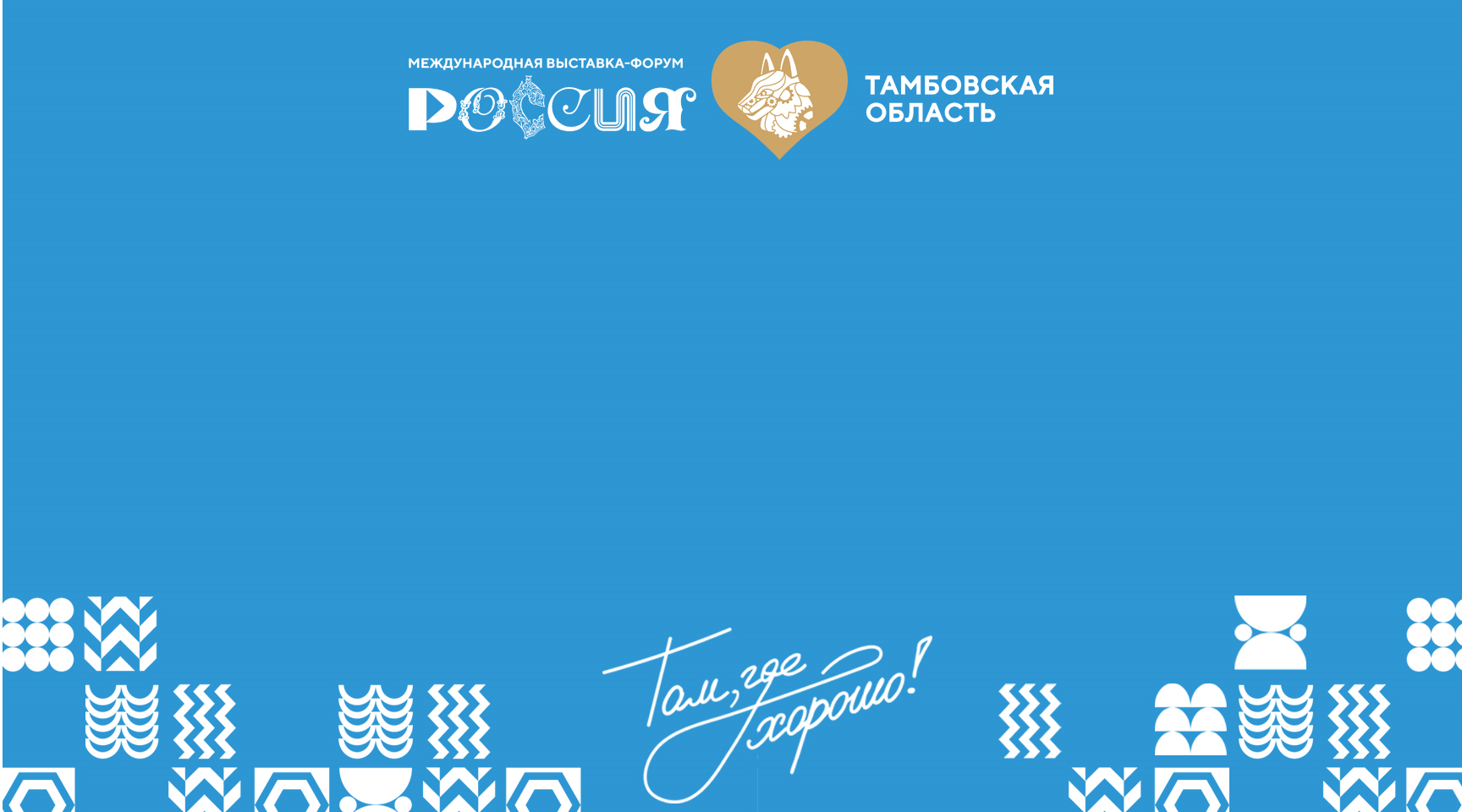 Социокультурная реабилитация инвалидов и членов их семей в студии танцевально
 двигательной терапии.
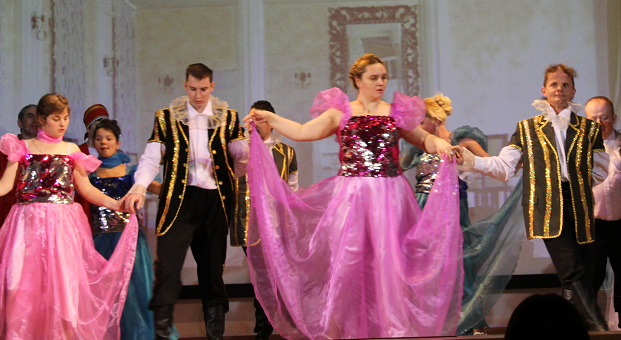 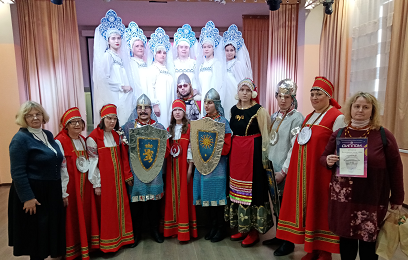 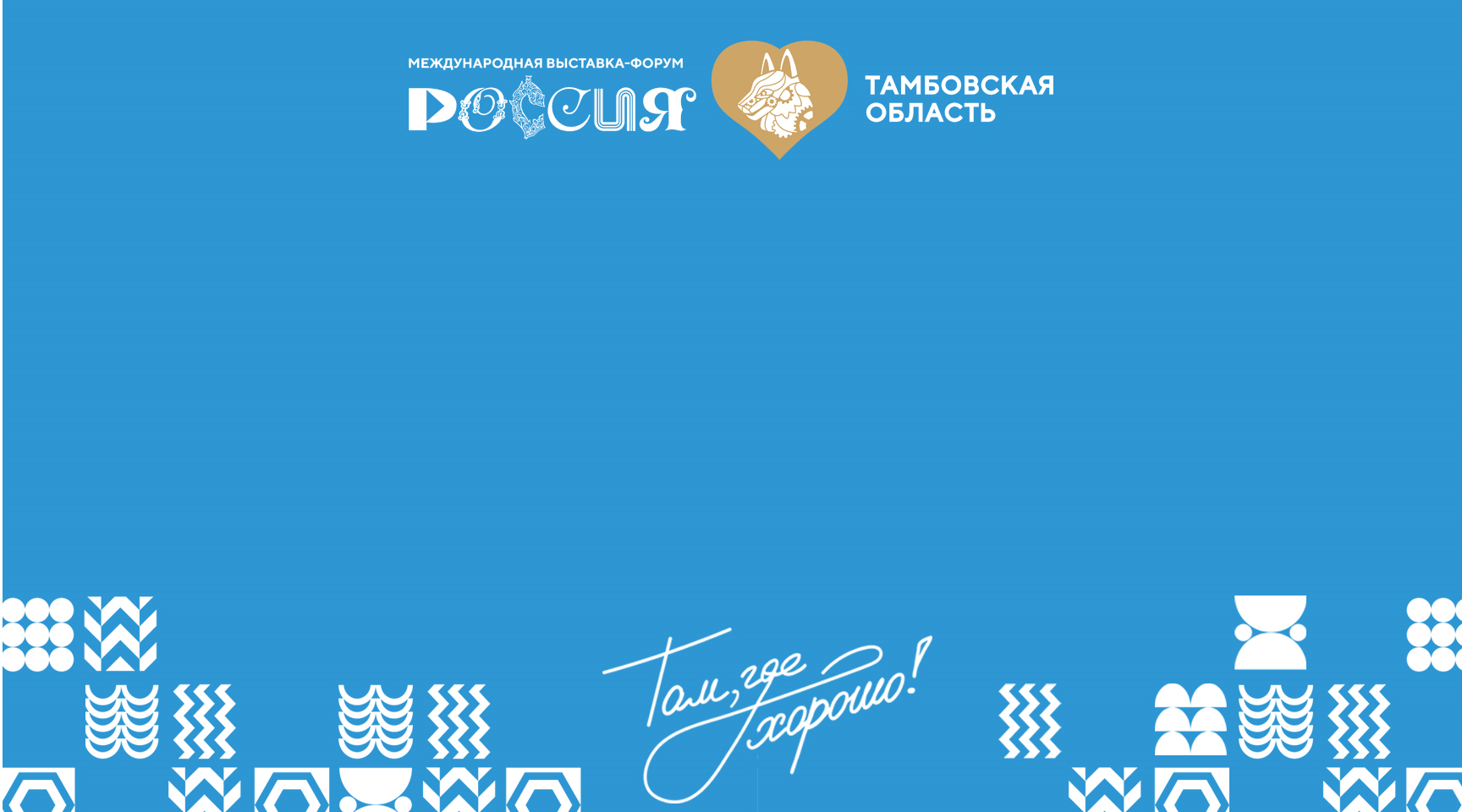 Социально - трудовая занятость инвалидов  в гончарной мастерской,
 созданной на базе организации с целью удовлетворения  потребностей
 в производительном и творческом труде.
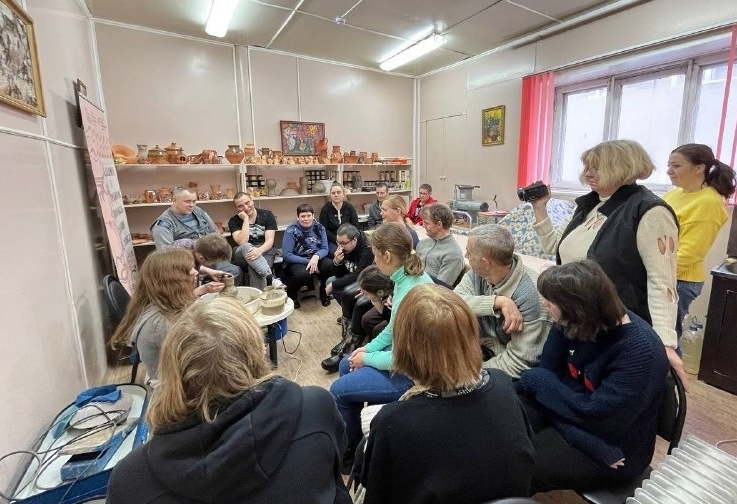 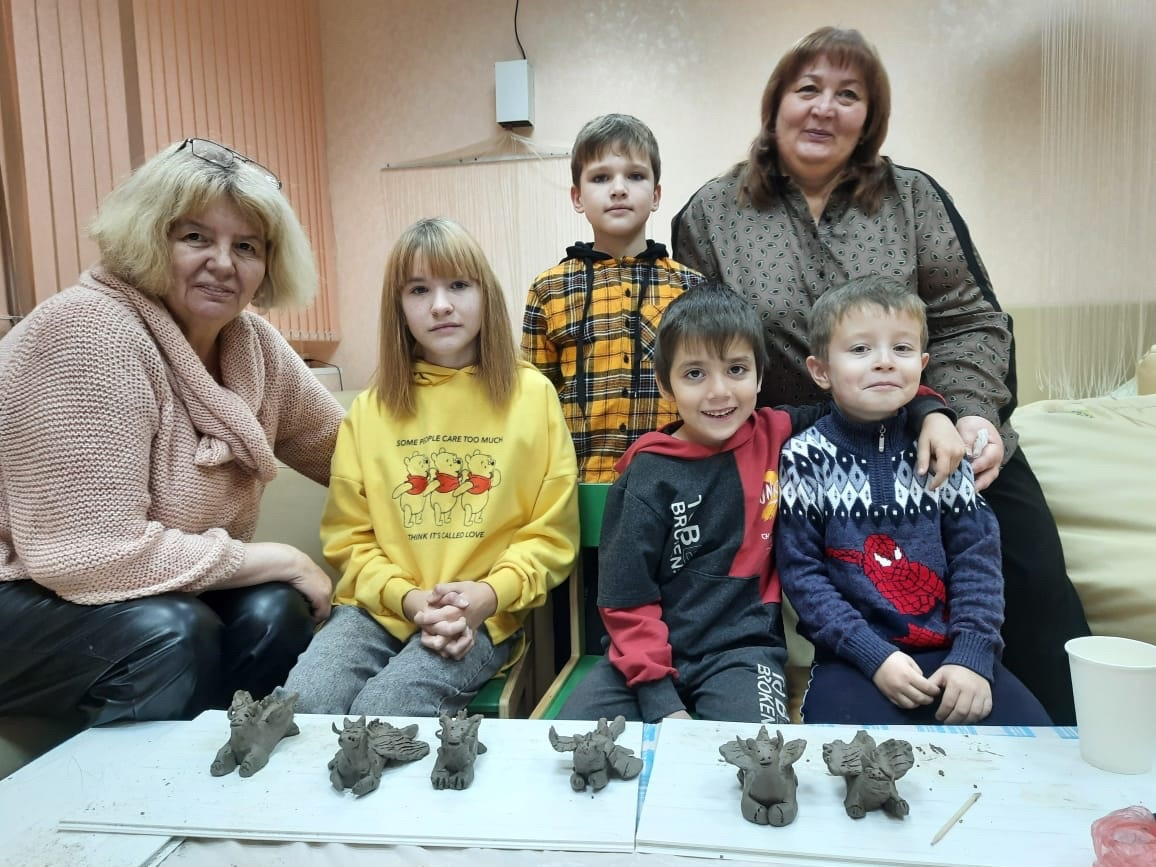 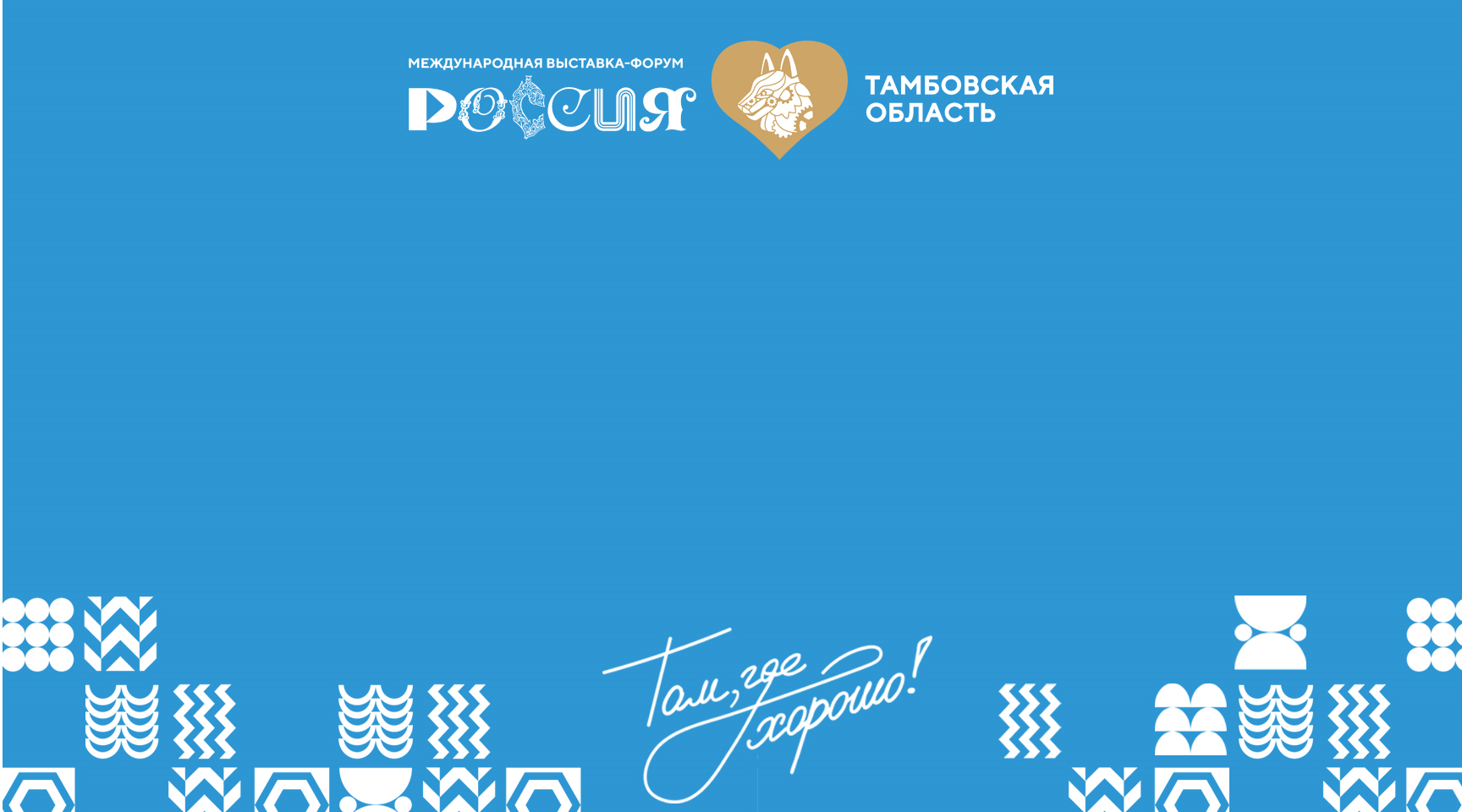 Обучение и  взаимодействие с социальными институтам и техническая поддержка сервисов онлайн.
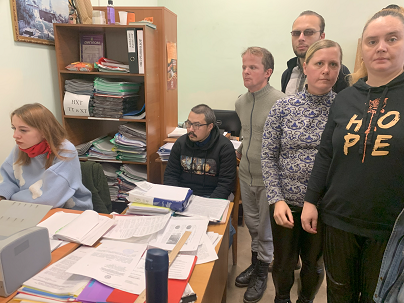 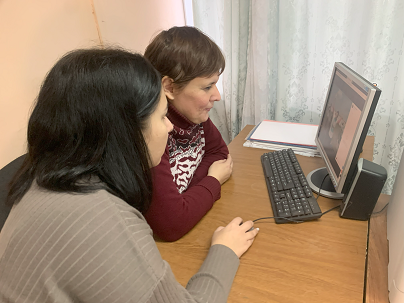 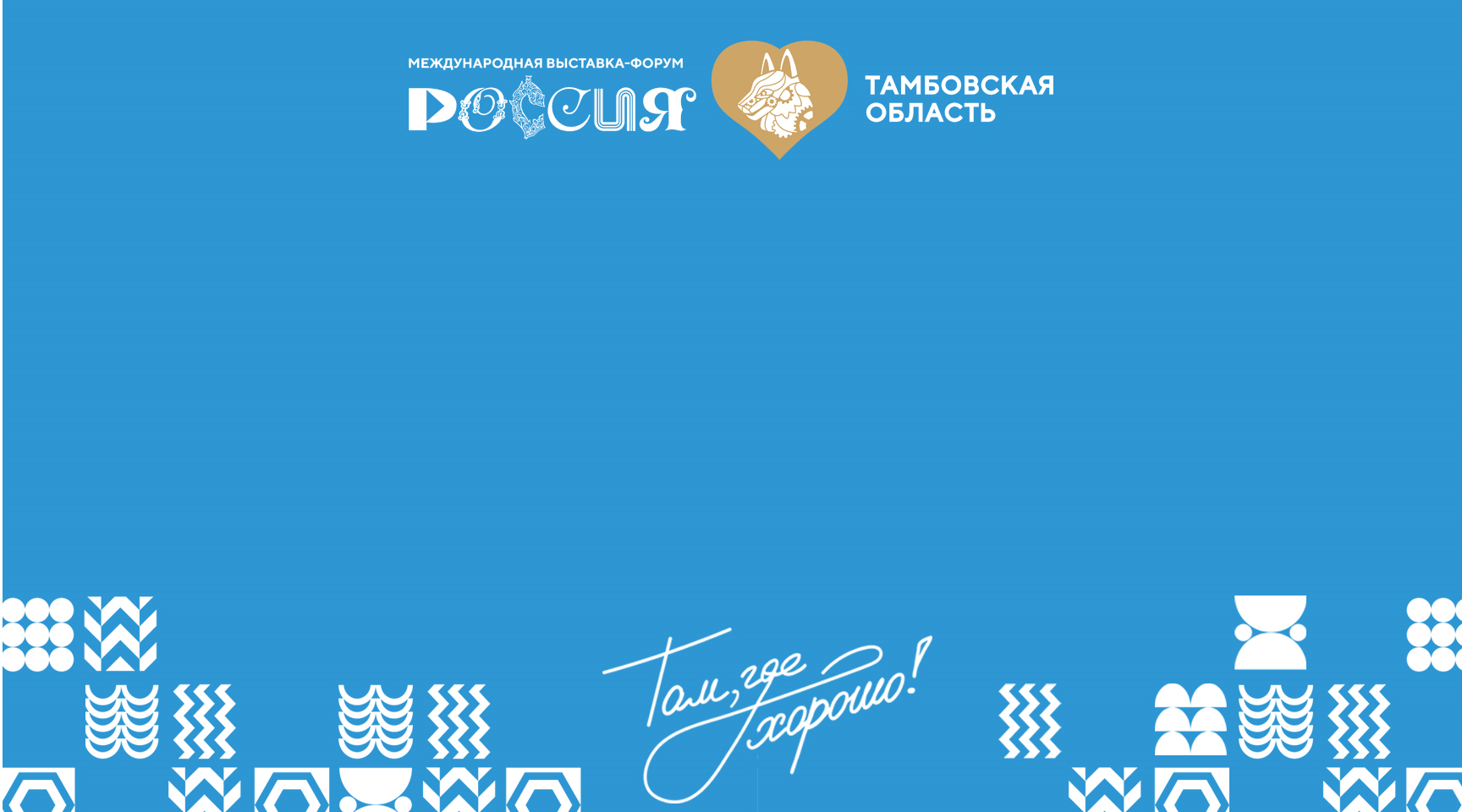 Конкретные проблемы, которые мы решаем:

- стойкая ремиссия участников организации и не попадание на лечение в стационар   как минимум в течение года;
интеллектуальное и эмоциональное развитие, социализацию и адаптацию к постоянно меняющимся условиям окружающей среды для инвалидов  и  членов их семей;
возможность для молодых людей получить трудовую поддерживаемую занятость на занятиях в гончарной мастерской;
-улучшение микроклимата и снижение эмоциональной напряженности в семьях инвалидов вследствие психических расстройств путем совместной деятельности;
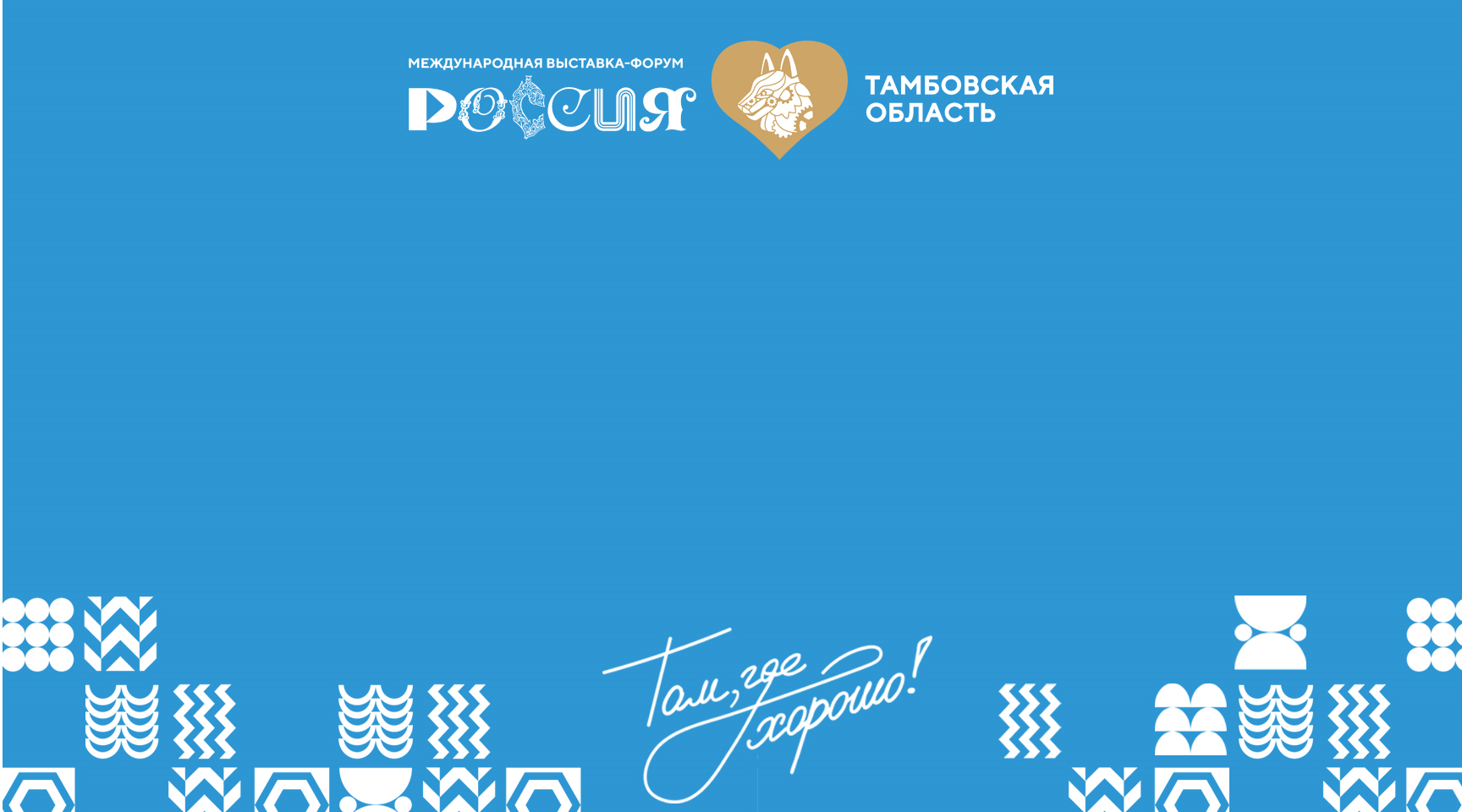 - создание условий для получения консультативной, информационной помощи молодым инвалидам и членам их семей через онлайн сервисы;
- решение финансовых, юридических проблем, которые возникли вследствие режима самоизоляции (задолженность по ЖКХ, вовремя не полученные лекарства, и т.п.)
-изменение общественного мнения относительно людей с особенностями психического развития благодаря  публичным мероприятиям проекта и  функционированием участников организации в социальных сетях.
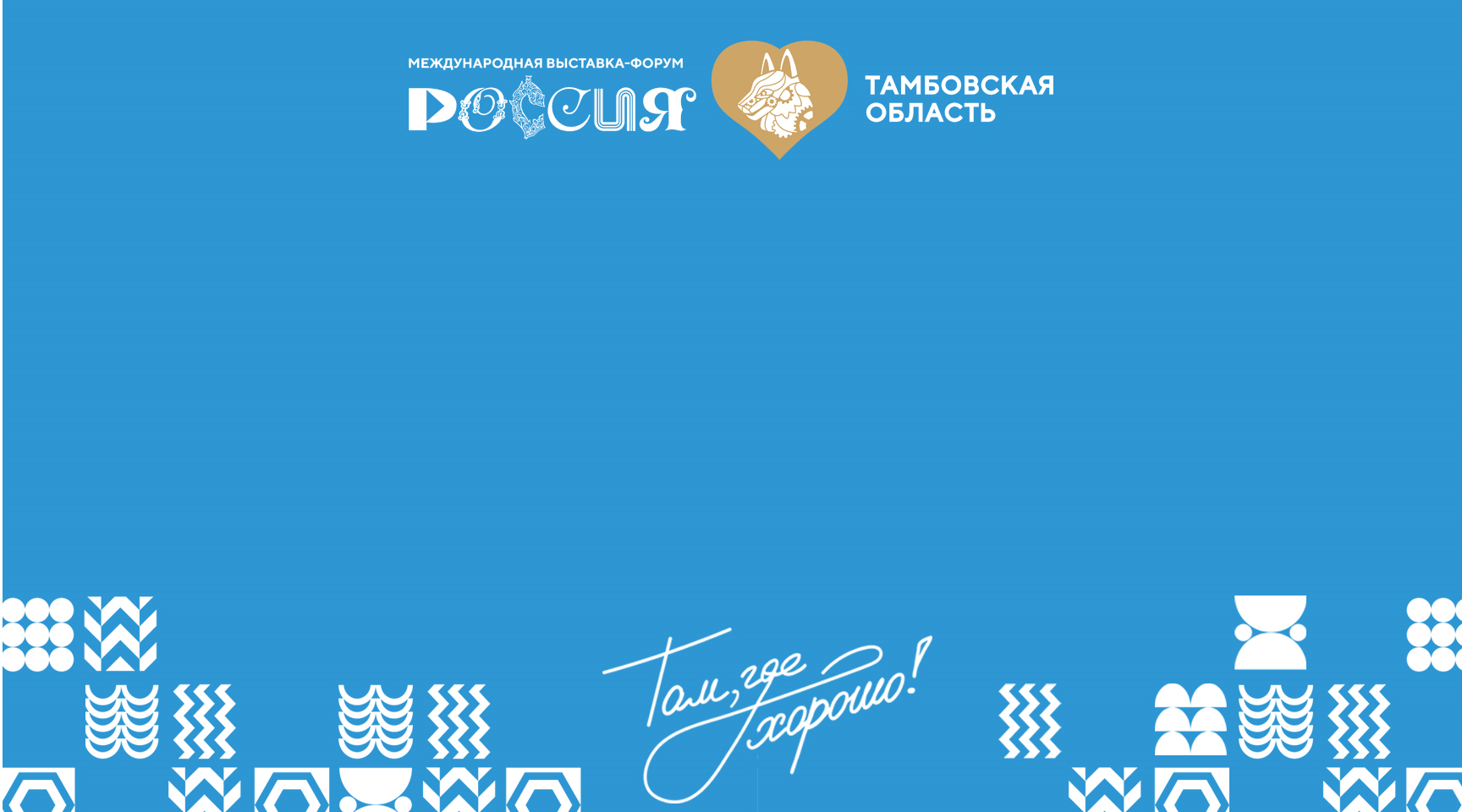 Итоги деятельности нашего Инклюзивного центра социальной реабилитации 
«Новые возможности»:

- участниками мероприятий стали 1 500 человек, мероприятия  онлайн (размещены в соцсетях – информацию получили более 10 000 человек);
- Получили услуги в сфере образования и просвещения  156 человек;
получили услуги юридического характера  31 человек;
Повысили  качество жизни вследствие возможностей программы - создание онлайн-сервиса молодых инвалидов и членов их семей – более 100 человек.
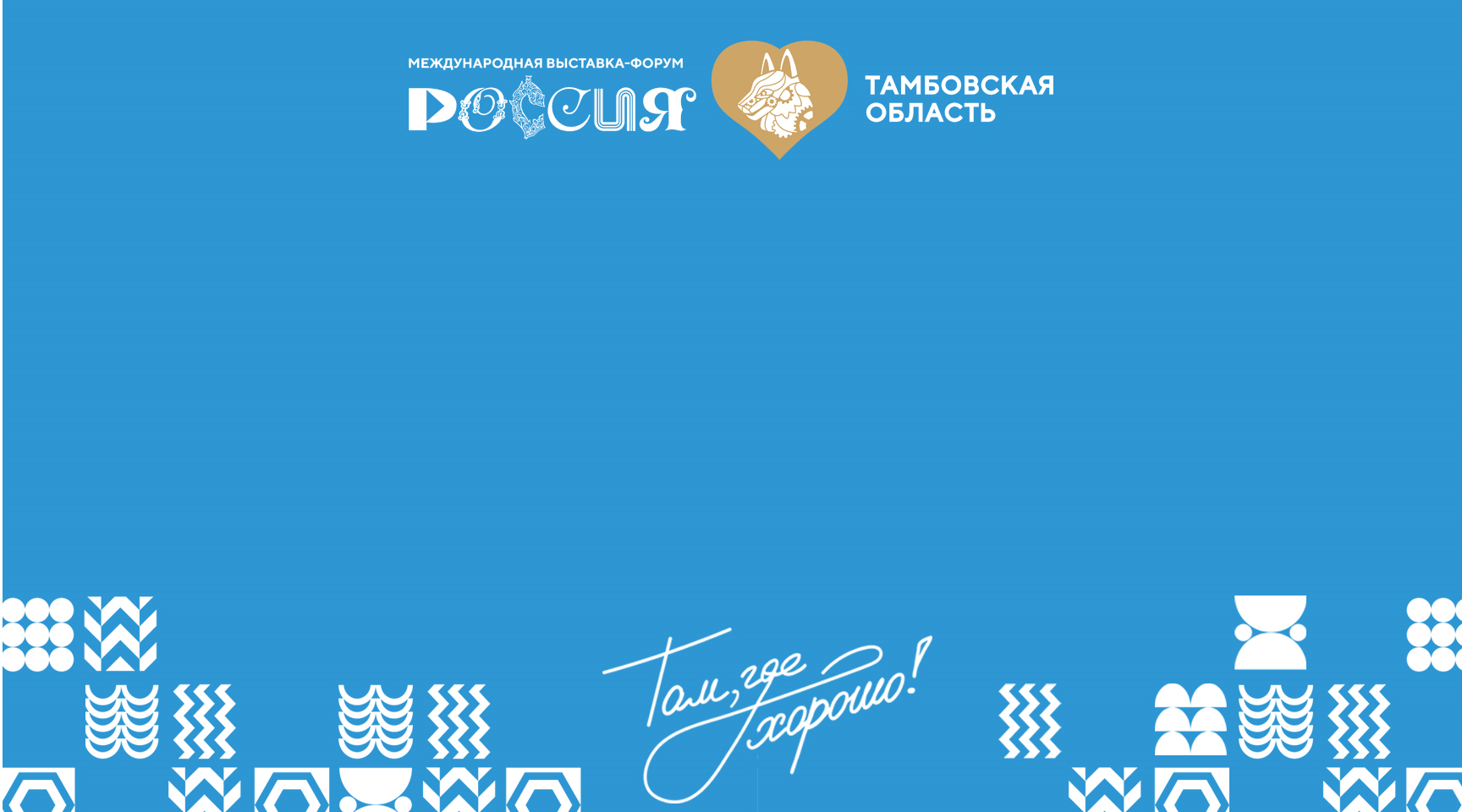 Впереди много дел!!!
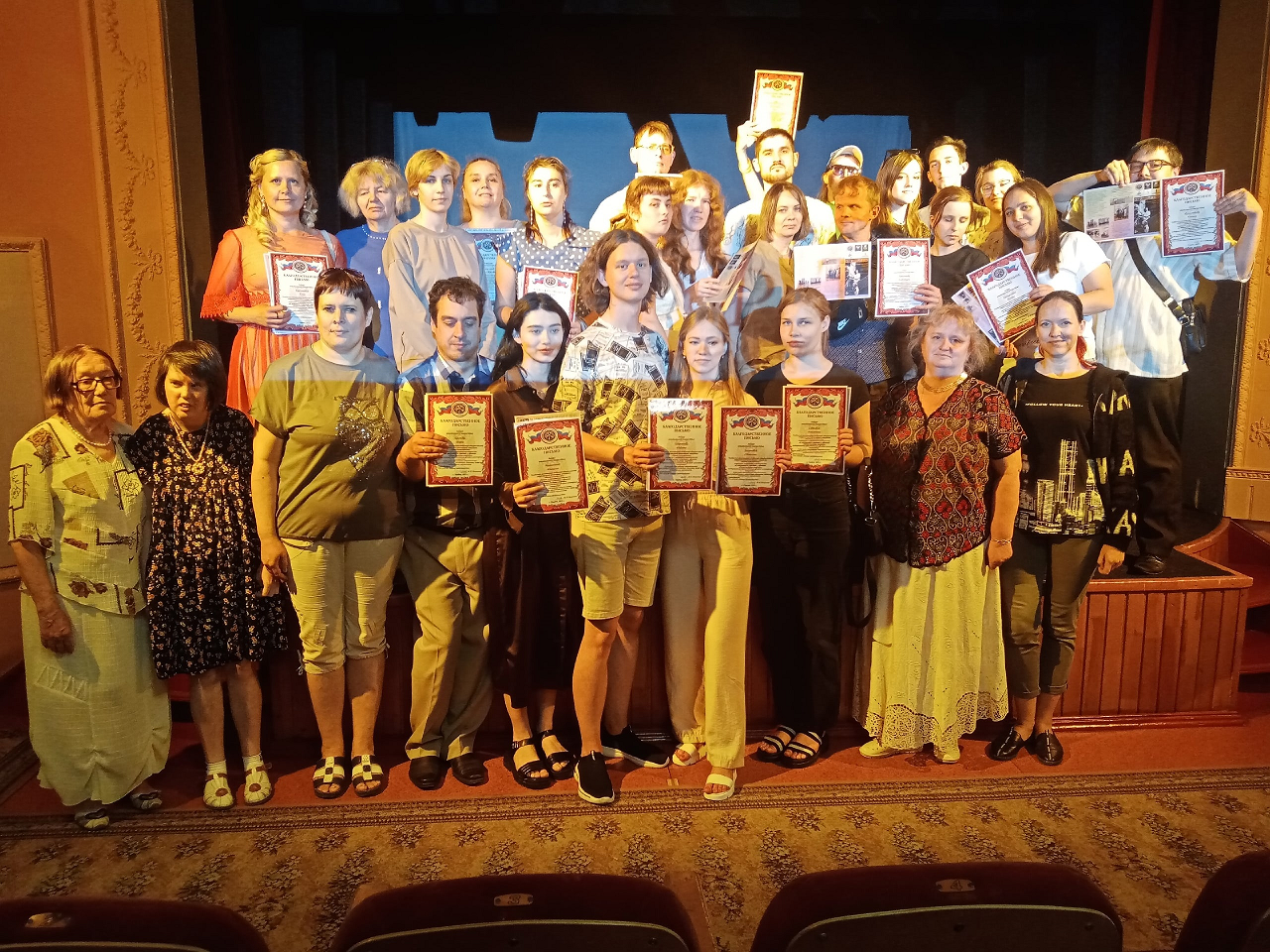 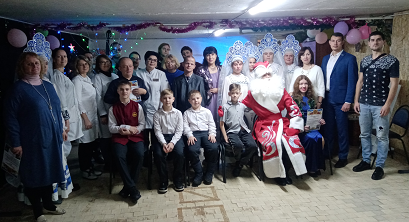